Historiography: The History of History
A Pecha Kucha talk by Natalie Burr
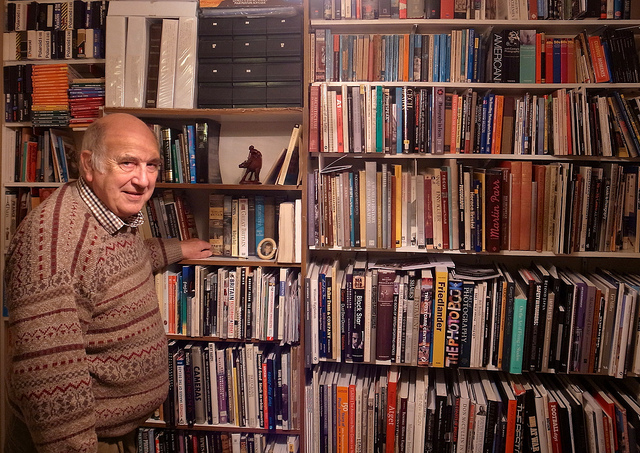 ? ? ? ?
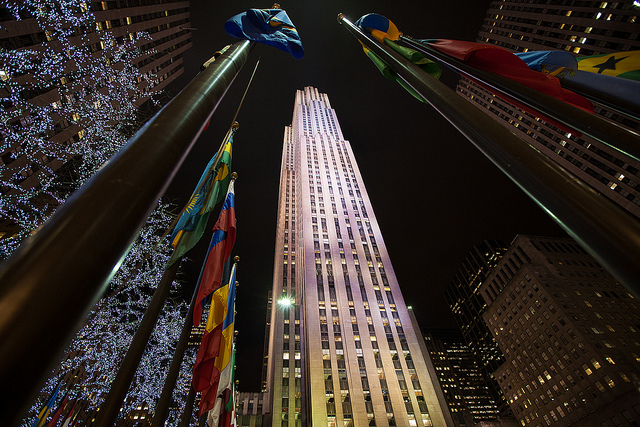 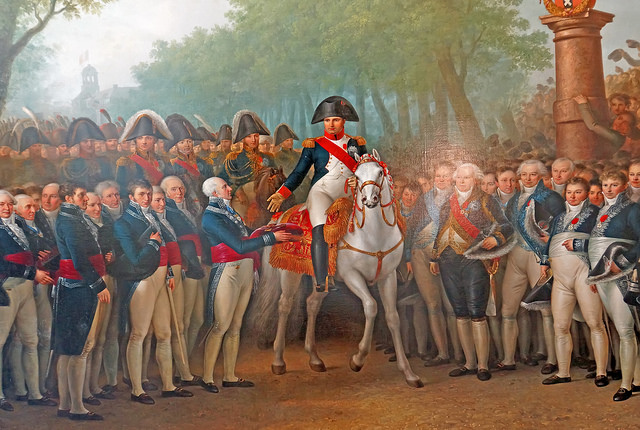 USA 
VS. FRANCE
-How the Other Half Lives (Jacob Riis)
-Low Life (Luc Sante)
-The Jungle (Upton Sinclair)
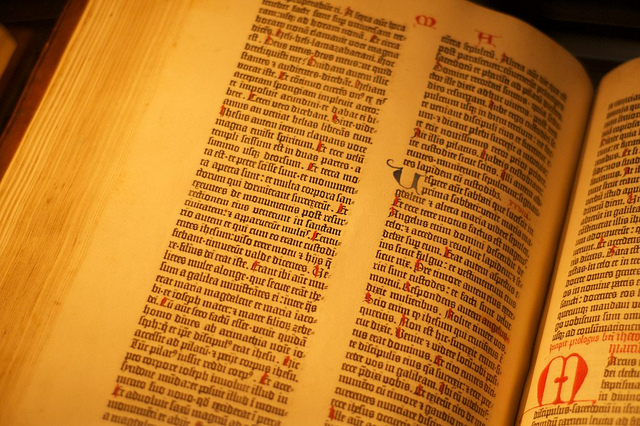 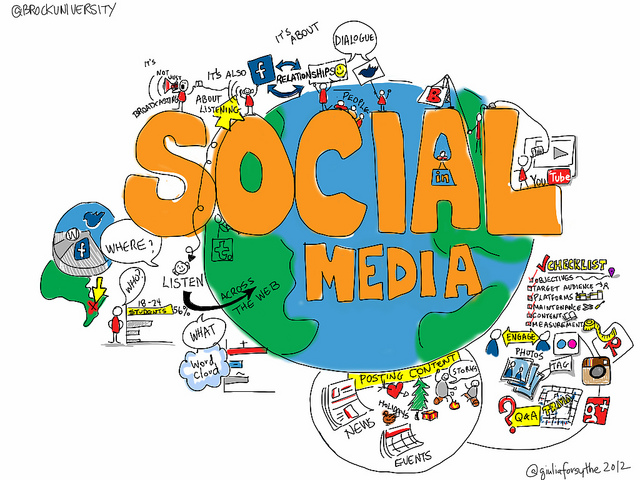 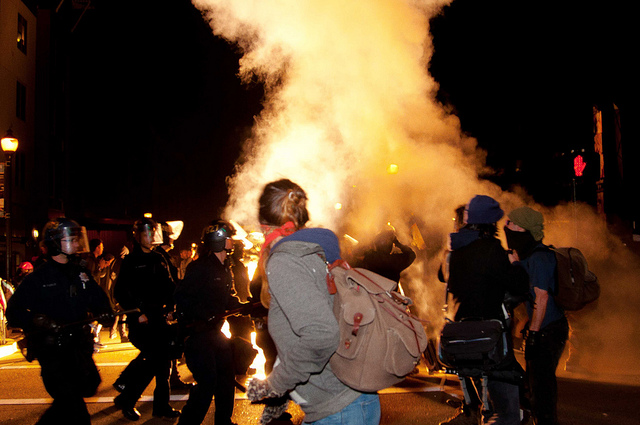 Wikipedia 
vs. 
Accurate Historical Research
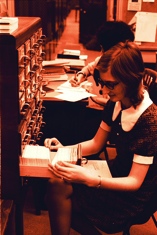 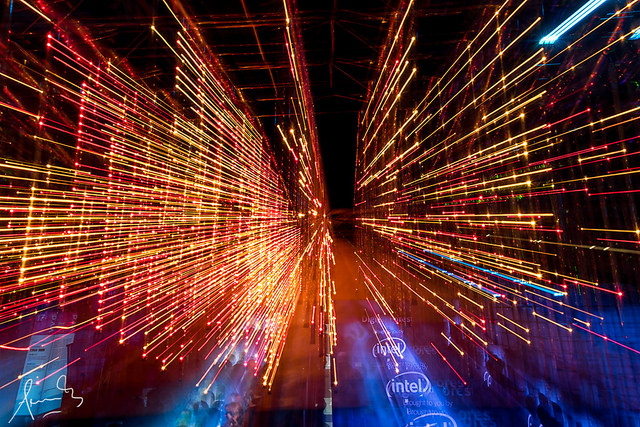